Unit Four
Unit 4
1 Alliance: a joining together for some common purpose; pact, coalition
Noun
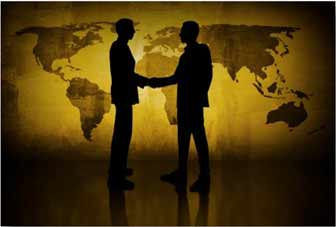 The two nations formed an alliance to defend each other in case of attack.
Unit 4
2. Bewilder: to puzzle completely, confuse, baffle, perplex
Verb
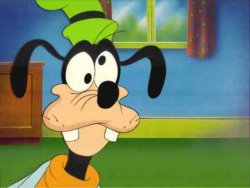 The teacher continues to bewilder her students by giving contradictory directions.
Unit 4
3. Buffoon: a clown; a coarse, stupid person, fool
Noun
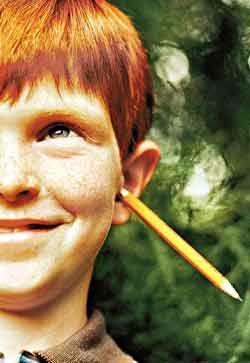 Some students think that they need to play the buffoon in order to entertain their classmates.
Unit 4
4. Controversial: arousing argument, dispute, or disagreement, arguable, debatable
Adjective
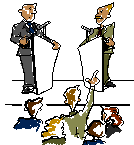 The school board waited until all members were present before issuing the controversial proposal to ban after-school programs.
Unit 4
5. Dishearten: to discourage, dismay, demoralize
Verb
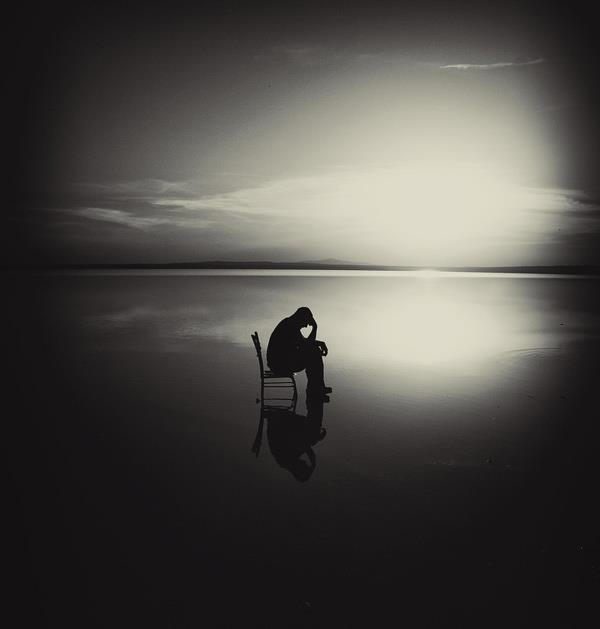 Do not let your low score on the math test dishearten you.
Unit 4
6. Fruitless: not producing the desired results, unsuccessful; useless, unproductive, futile
Adjective
When their efforts to fight the infection with penicillin proved fruitless, the doctors tried a different antibiotic.
Unit 4
7. Hostile: unfriendly; unfavorable; warlike, aggressive
Adjective
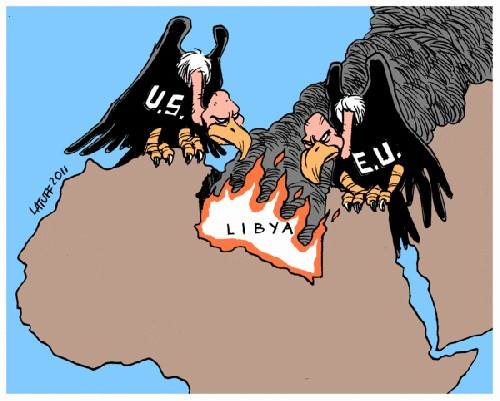 Relations between the nations have been hostile for decades.
Unit 4
8. Inflammable: easily set on fire, combustible, flammable; easily angered or aroused
Adjective
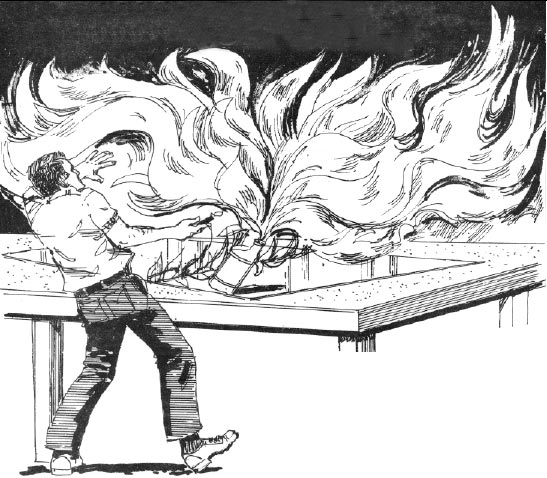 Always be cautious when using inflammable cleaning solvents.
Unit 4
9. Inflict: to give or cause something unpleasant, impose, deal out, visit upon
Verb
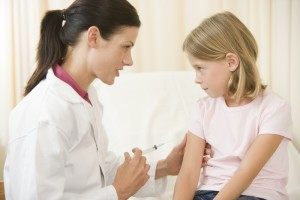 Despite all the jokes, doctors do not like to inflict pain on their patients.
Unit 4
10. Malignant: deadly, extremely harmful, lethal, evil; spiteful, malicious
Adjective
Much to the patient’s relief, the X ray revealed no malignant growth.
Unit 4
11. Mortify: to hurt someone’s feelings deeply; to cause embarrassment or humiliation; humiliate, embarrass
Verb
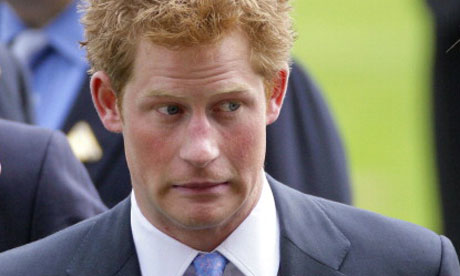 The teacher was mortified by the students’ childish behavior on the field trip.
Unit 4
12. Orthodox: in agreement with established or generally accepted beliefs or ways of doing things; traditional, customary
Adjective
Our principal, who believes in proven teaching methods, takes an orthodox approach to education.
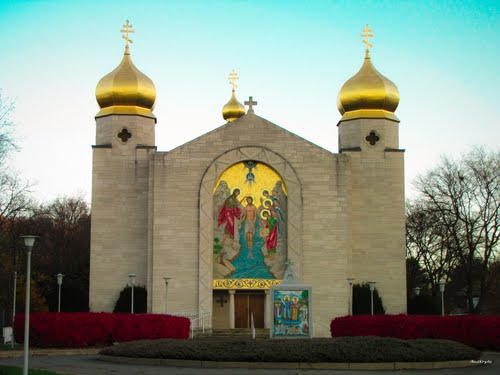 You may see St. John’s Ukranian Orthodox Church when you drive to the Oakdale Mall.
Unit 4
13. Procure: to obtain through special effort; to bring about; gain, acquire
Verb
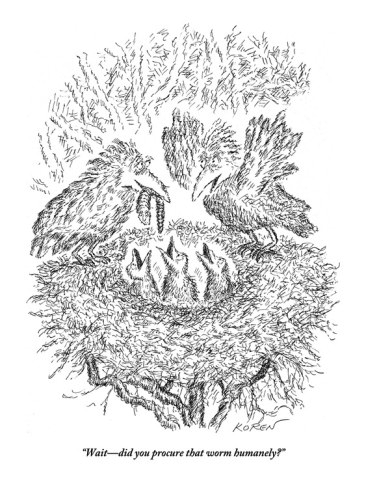 Unit 4
14. Scurry: to run quickly, scamper, hurry
Verb
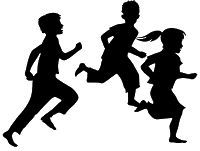 The reappearance of the teacher caused the students in the class to scurry back to their seats.
Unit 4
15. Sodden: soaked with liquid or moisture, drenched; dull, expressionless, spiritless
Adjective
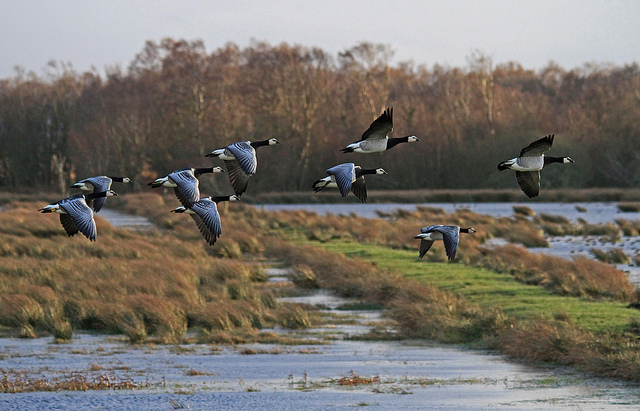 All at once, and with much loud honking, the flock of geese rose from the sodden marshlands.
Unit 4
16. Spirited: full of life and vigor; courageous, lively, animated
Adjective
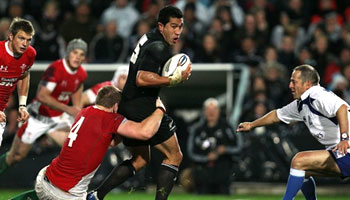 Both teams put up a spirited fight to win the rugby match.
Unit 4
17. Virtual: having a certain force or effect in fact but not in name; so close as to be equivalent to the real thing, functioning as, equivalent to
Adjective
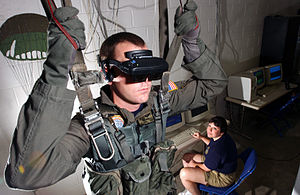 The military uses virtual reality technology to train personnel in such things as parachuting before soldiers do the real thing.
Unit 4
Adjective
or
Noun
or
Verb
18. Void: adj. completely empty, vacant, bare; having no legal force or effect, invalid; n. empty or unfilled space; v. to cancel or nullify
I thought that poem was completely void of sense. (adj.)
Grandmother’s death left a great void in my grandfather’s life. (n.)
Do you know how to void a check? (v.)
Unit 4
19. Wayward: disobedient, willful; unpredictable, capricious
Adjective
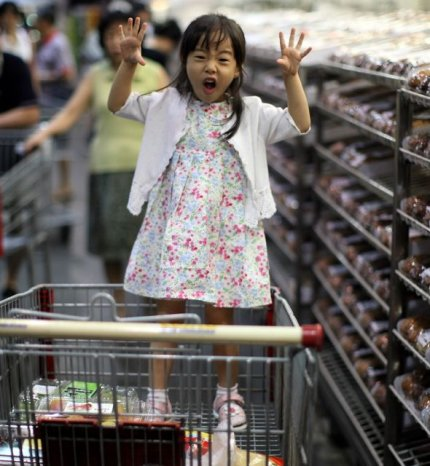 Keeping control of a wayward child is no easy job!
Unit 4
Verb
Or
Noun
20. Wince: v. to draw back suddenly, as though in pain or fear, flinch, recoil; n. the act of drawing back in this way
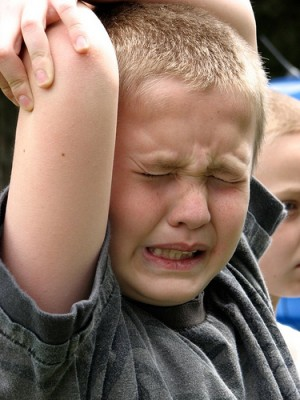 The bee sting made the child wince in pain. (v.)
The patient’s wince told the doctor to press more gently. (n.)